Бюджет Кемеровского муниципального района на 2015 год и на плановый период 2016 и 2017 годов в соответствии с Решением Совета народных депутатов Кемеровского муниципального района от 23.12.2014 №387
Общие характеристики бюджета 
Доходы бюджета
Расходы бюджета
Межбюджетные отношения
Муниципальный долг
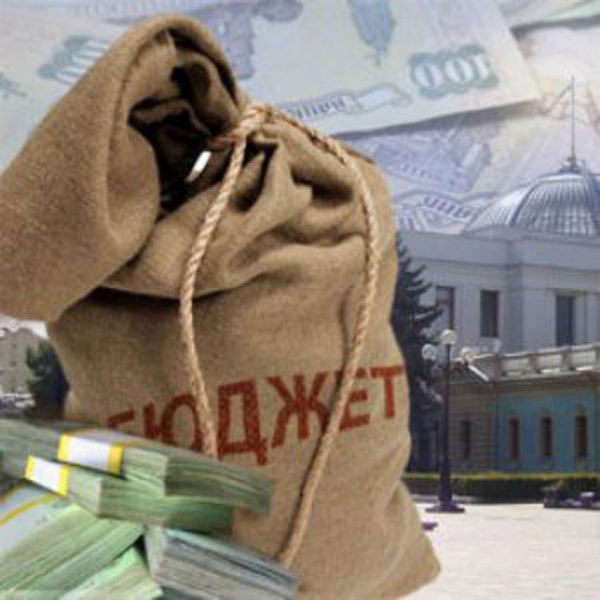 1
Раздел 1. Общие характеристики бюджета
Основные параметры бюджета 
Муниципальные внутренние заимствования
Основные приоритеты бюджетной и налоговой политики
2
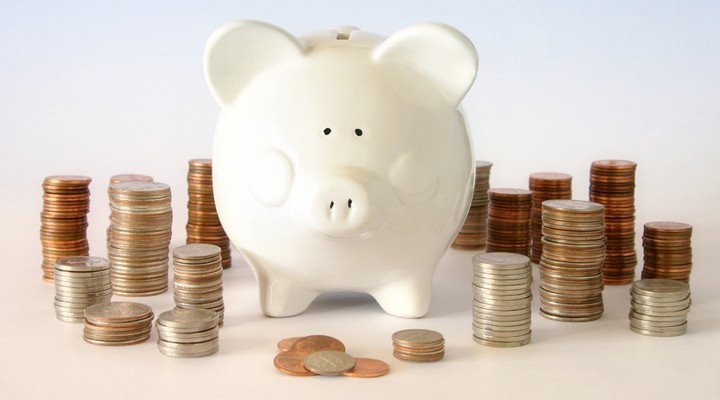 1. Общие характеристики бюджета
Основные параметры бюджета
2017 год
2016 год
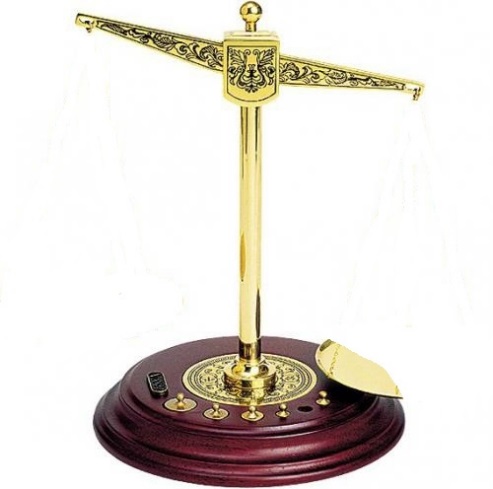 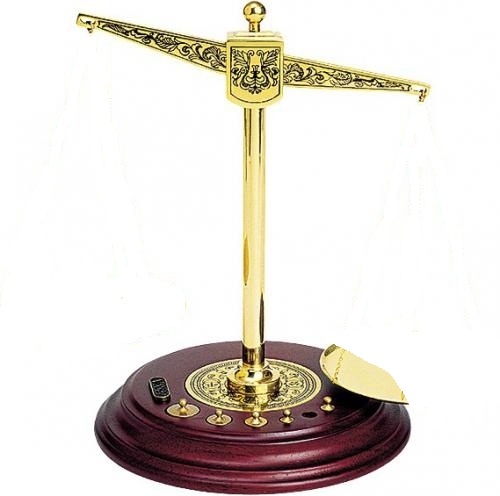 Доходы бюджета 
1 561 603,8 тыс. руб.
2015 год
Доходы бюджета 
1 525 561,1тыс. руб.
Расходы бюджета 
1 595 860,9 тыс. руб.
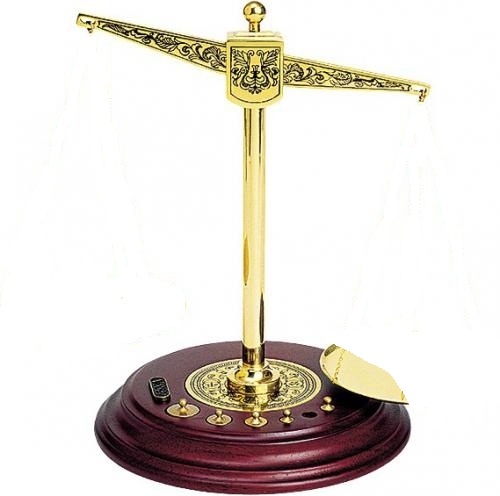 3
Расходы бюджета 
1 569 332,2 тыс. руб.
Дефицит бюджета 
34 257,1 тыс. руб.
Доходы бюджета 
1 516 764,8 тыс. руб.
Дефицит бюджета 
43 771,1 тыс. руб.
Расходы в расчете на 1 человека
33 548 руб.
Расходы бюджета 
1 572 853,9 тыс. руб.
Доходы в расчете на 1 человека 
32 352 руб.
Дефицит бюджета 
56 089,1 тыс. руб.
1. Общие характеристики бюджета
Муниципальные внутренние заимствования
тыс. рублей
4
1. Общие характеристики бюджета
Основные приоритеты бюджетной и налоговой политики
Обеспечение полного и своевременного поступления денежных средств в бюджет
Расширение мероприятий по мобилизации дополнительных налоговых поступлений в бюджет
Сокращение объемов задолженности по доходам 
Гарантированное исполнение действующих расходных обязательств
Планирование программно-целевым методом
Оптимизация и повышение эффективности использования финансовых ресурсов
Обеспечение прозрачности бюджета
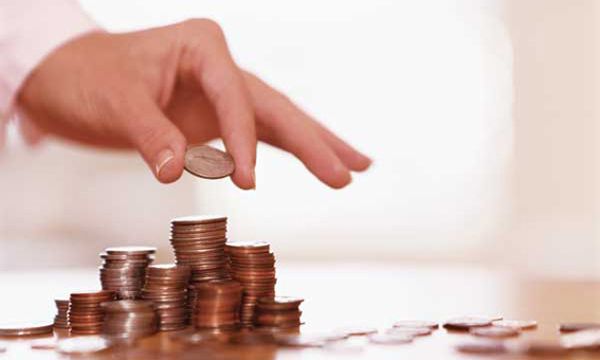 5
Раздел 2. Доходы бюджета
Структура доходов бюджета района
Налоговые доходы
Неналоговые доходы
Безвозмездные поступления
Основные мероприятия по мобилизации доходов бюджета
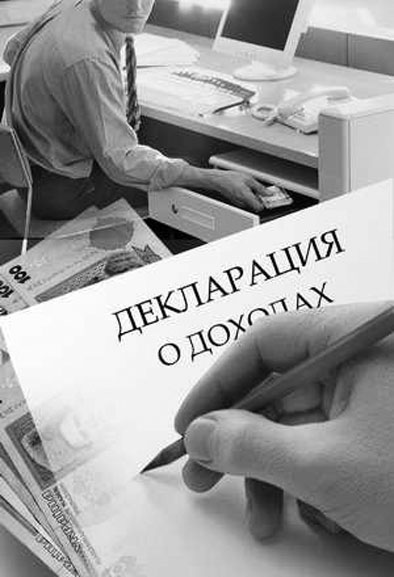 6
Структура доходов бюджета района
2. Доходы бюджета
тыс. рублей
7
Уменьшение доходов в 2015 году связано с уменьшением безвозмездных поступлений от сельских поселений и из областного бюджета по дотации и субсидии. Увеличение налоговых и неналоговых доходов связано с перераспределением доходов между районом и сельскими поселениями согласно Федерального закона №383-ФЗ.
2. Доходы бюджета
Налоговые доходы
тыс. рублей
8
2. Доходы бюджета
Налоговые доходы
Структура
тыс. рублей
9
2. Доходы бюджета
Неналоговые доходы
тыс. рублей
10
2. Доходы бюджета
Неналоговые доходы
11
2. Доходы бюджета
Неналоговые доходы
тыс. рублей
12
2. Доходы бюджета
Безвозмездные поступления
тыс. рублей
13
2. Доходы бюджета
Безвозмездные поступления
14
2. Доходы бюджета
Безвозмездные поступления
тыс. рублей
15
2. Доходы бюджета
Основные мероприятия по мобилизации доходов бюджета
Проведение штабов по финансовому мониторингу и выработке стабилизационных мер
Ежемесячный мониторинг задолженности в бюджет с целью выявления крупных должников
Поиск новых источников доходов
Проведение мероприятий по выявлению собственников земельных участков и другого недвижимого имущества и привлечения их к налогообложению
Выявление неиспользуемых основных фондов муниципальных учреждений и принятие соответствующих мер по их продаже или сдаче в аренду
Выявление «серых» схем в работе предприятий и привлечение их к ответственности
16
Раздел 3. Расходы бюджета
Динамика расходов бюджета района на выполнение основных функций государства
Структура расходов бюджета по разделам и подразделам функциональной классификации
Муниципальные программы
17
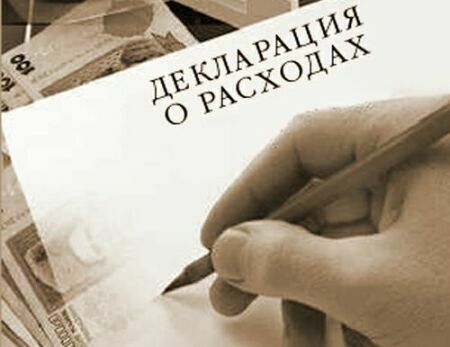 Динамика расходов бюджета района на выполнение основных функций государства
3. Расходы бюджета
тыс. рублей
18
Структура расходов бюджета по разделам и подразделам функциональной классификации
3. Расходы бюджета
19
Структура расходов бюджета по разделам и подразделам функциональной классификации
3. Расходы бюджета
тыс. рублей
20
Структура расходов бюджета по разделам и подразделам функциональной классификации
3. Расходы бюджета
тыс. рублей
21
Структура расходов бюджета по разделам и подразделам функциональной классификации
3. Расходы бюджета
тыс. рублей
22
Структура расходов бюджета по разделам и подразделам функциональной классификации
3. Расходы бюджета
тыс. рублей
23
Муниципальные программы
3. Расходы бюджета
Так выглядит бюджет Кемеровского муниципального района в разрезе муниципальных программ
тыс. рублей
24
Муниципальные программы
3. Расходы бюджета
тыс. рублей
25
Муниципальные программы
3. Расходы бюджета
тыс. рублей
26
Муниципальные программы
3. Расходы бюджета
тыс. рублей
27
Муниципальные программы
3. Расходы бюджета
тыс. рублей
28
Муниципальные программы
3. Расходы бюджета
тыс. рублей
29
Раздел 4. Межбюджетные отношения
тыс. рублей
30
Раздел 5. Муниципальный долг
млн. рублей
97,7
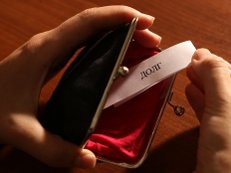 51,9
31
43,3
36,8
27,0